Fungsi Real
LIMIT DAN KEKONTINUAN
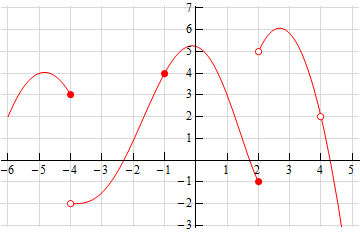 2
Limit Fungsi di Satu Titik
Pengertian limit secara intuisi
Perhatikan fungsi
Fungsi diatas tidak terdefinisi di x=1, karena di titik tersebut f(x) berbentuk
0/0. Tapi masih bisa ditanyakan berapa nilai f(x) jika x mendekati 1
Dengan bantuan kalkulator dapat diperoleh nilai f(x) bila x mendekati 1, 
seperti pada tabel berikut
0.9
0.99
0.999
0.9999
1
1.0001
1.01
1.1
x
1.001
1.9
1.99
1.999
2
2.0001
2.001
1.9999
2.01
2.1
f(x)
3
º
1
Secara grafik
Dari tabel dan grafik disamping
terlihat bahwa f(x) mendekati 2
jika x mendekati 1
f(x)
2
Secara matematis dapat dituliskan
Sebagai berikut
f(x)
x
x
Dibaca “ limit dari           untuk x mendekati
1 adalah 2
Definisi(limit secara intuisi). Untuk mengatakan bahwa                   berarti 
bahwa
bilamana x dekat, tetapi berlainan dengan c, maka f(x) dekat ke L
4
Contoh
1.
2.
3.
4.
Ambil nilai x yang mendekati 0, seperti pada tabel berikut
0
x
1
1
0
-1
0
0
-1
0
?
Dari tabel terlihat bahwa bila x menuju 0, sin(1/x) tidak menuju ke
satu nilai tertentu sehingga limitnya tidak ada
5
Definisi limit
jika
L
L
º
º
c
c
Untuk setiap
Terdapat        sedemikian sehingga
L
L
º
º
c
c
6
Limit Kiri dan Limit Kanan
Jika x menuju c dari arah kiri (dari arah
bilangan yang lebih kecil dari c, limit disebut
limit kiri,
x
c
notasi
Jika x menuju c dari arah kanan (dari arah
bilangan yang lebih besar dari c, limit disebut
limit kanan,
c
x
notasi
Hubungan antara limit dengan limit sepihak(kiri/kanan)
Jika
maka               tidak ada
7
Contoh Diketahui
1.
a. Hitung
Jika ada
b. Hitung
c.  Hitung
d. Gambarkan grafik f(x)
Jawab
Karena aturan fungsi berubah di x=0, maka perlu dicari limit
    kiri dan limit kanan di x=0
8
b. Karena aturan fungsi berubah di x=1, maka perlu dicari limit
    kiri dan limit kanan di x=1
Karena
Tidak ada
c. Karena aturan fungsi tidak berubah di x=2, maka tidak perlu dicari limit
    kiri dan limit kanan di x=2
9
d.
3
di x=1 limit tidak
ada
º
1
Untuk x     0
Untuk 0<x<1
Untuk x      1
f(x)=x
Grafik:garis lurus
Grafik: parabola
Grafik: parabola
10
2. Tentukan konstanta c agar fungsi
mempunyai limit di x=-1
Jawab
Agar f(x) mempunyai limit di x=-1, maka limit kiri harus sama dengan
limit kanan
3+ c=1-c
Agar limit ada
C=-1
11
Soal Latihan
A. Diberikan grafik suatu fungsi f seperti gambar berikut .
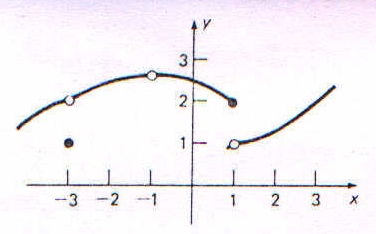 Cari limit /nilai fungsi berikut, atau nyatakan bahwa limit /nilai fungsi tidak ada.
1.
5.
6.
f(-3)
2.
7.
f(-1)
3.
8.
f(1)
4.
12
Soal Latihan
B.
1. Diketahui :
Hitung               dan
b. Selidiki apakah              ada, jika ada hitung limitnya
2. Diketahui
, hitung ( bila ada ) :
a.
b.
c.
, hitung ( bila ada )
3. Diketahui
a.
c.
b.
13
c.
Sifat limit fungsi
Misal
(limit dari f , g ada dan berhingga)
maka
1.
2.
3.
,n bilangan bulat positif
4.
5.
bila n genap L harus positif
14
Prinsip Apit
Misal                              untuk x disekitar c dan
maka
Contoh Hitung
Karena
dan
maka
15
Limit Fungsi Trigonometri
Contoh
x  0  ekivalen dgn 4x  0
16
Soal Latihan
Hitung
1.
2.
3.
4.
5.
17
Limit Tak Hingga dan Limit di Tak Hingga
Limit Tak Hingga
Ctt :
g(x)  0 dari arah atas maksudnya g(x) menuju 0 dari nilai g(x)
positif.
g(x)  0 dari arah bawah maksudnya g(x) menuju 0 dari nilai g(x)
negatif.
18
Contoh Hitung
a.
c.
b.
Jawab
a.
,g(x)=x-1 akan menuju 0 dari arah bawah, karena 
x  1 dari kiri berarti x lebih kecil dari 1, akibatnya
x-1 akan bernilai negatif
Sehingga
akan menuju 0 dari arah atas, karena 
x  -1 dari kiri berarti x lebih kecil dari -1, tapi
bilangan negatif yang lebih kecil dari -1 jika dikuadrat
kan lebih besar dari 1 sehingga          bernilai positif
b.
Sehingga
19
c.
Karena
f(x)=sinx
dan
x
Jika x menuju    dari arah kanan maka nilai sinx menuju 0 dari arah
bawah(arah nilai sinx negatif)
sehingga
20
Limit di Tak Hingga
a.
jika
atau f(x) mendekati L jika x menuju tak hingga
L
x
Contoh Hitung
Jawab
= 1/2
21
b.
jika
atau f(x) mendekati L jika x menuju minus tak hingga
L
x
Contoh Hitung
Jawab
= 0
22
Contoh Hitung
Jawab :
Jika x      , limit diatas adalah bentuk (          )
23
Soal Latihan
Hitung
1.
.
2.
3.
4.
5.
6.
24
Kekontinuan Fungsi
Fungsi f(x) dikatakan kontinu pada suatu titik x = a  jika
(i)    f(a) ada
(ii)
(iii)
Jika paling kurang salah satu syarat diatas tidak dipenuhi maka f dikatakan
tidak kontinu di x=a
(i)
f(a) tidak ada
º
a
f tidak kontinu di x=a
25
Karena limit kiri(L1) tidak
sama dengan limit kanan(L2)
maka f(x) tidak mempunyai limit
di x=a
(ii)
a
Fungsi f(x) tidak kontinu di x=a
f(a)
●
(iii)
f(a) ada
L
º
ada
Tapi nilai fungsi tidak sama dengan
limit fungsi
a
Fungsi f(x) tidak kontinu di x=a
26
f(a) ada
(iv)
ada
f(a)
a
f(x) kontinu di x=a
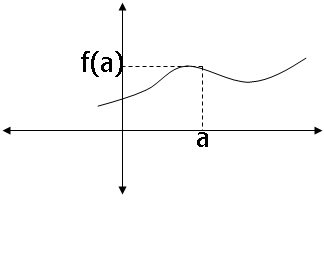 Ketakkontinuan terhapus
º
Ketakkontinuan kasus (i) bisa dihapus
dengan cara mendefinisikan nilai fungsi
dititik tersebut = limit fungsi
a
27
contoh
Periksa apakah fungsi berikut kontinu di x=2, jika tidak sebutkan
alasannya
a.
b.
c.
Jawab :
a. Fungsi tidak terdefinisi di x=2 (bentuk 0/0)
f(x) tidak kontinu
di x=2
b.  - f(2) = 3
-
-
Karena limit tidak sama dengan nilai fungsi, maka f(x) tidak
kontinu di x=2
28
c.
-
-
-
Karena semua syarat dipenuhi   f(x) kontinu di x=2
29
Kontinu kiri dan kontinu kanan
Fungsi f(x) disebut kontinu kiri di x=a jika
Fungsi f(x) disebut kontinu kanan di x=a jika
Fungsi f(x) kontinu di x=a jika kontinu kiri dan kontinu kanan di x=a
Contoh : Tentukan konstanta a agar fungsi
Kontinu di x=2
30
Jawab :
Agar f(x) kontinu di x=2, haruslah
f kontinu kiri di x=2
2 + a = 4a – 1
     -3a = -3
        a = 1
f kontinu kanan di x=2
Selalu 
dipenuhi
31
Soal Latihan
1. Diketahui
selidiki kekontinuan fungsi  f(x)  di x = -1
2. Agar fungsi
kontinu pada R, maka berapakah a + 2b ?
3. Tentukan a dan b agar fungsi
kontinu di x = 2
32
Kekontinuan pada interval
Fungsi f(x) dikatakan kontinu pada interval buka ( a,b ) bila f(x) kontinu pada setiap titik di dalam interval tersebut. 

Sedangkan  f(x) dikatakan kontinu pada interval tutup [ a,b ] bila :
1. f(x) kontinu pada ( a,b )
2. f(x) kontinu kanan di x = a
3. f(x) kontinu kiri di x = b
Bila f(x) kontinu untuk setiap nilai x  R maka dikatakan f(x)  kontinu ( dimana-mana ).
33
Teorema
Fungsi Polinom kontinu dimana-mana
Fungsi Rasional kontinu pada Domainnya
Misalkan                  , maka
f(x) kontinu di setiap titik di R jika n ganjil
f(x) kontinu di setiap R positif jika n genap.
Contoh : tentukan selang kekontinuan
Dari teorema diatas diperoleh f(x) kontinu untuk x-4>0 atau x>4.
                                                                f(x) kontinu kanan di x=4
Sehingga f(x) kontinu pada [4,     )
34
Soal Latihan
A. Carilah titik diskontinu dari fungsi
3.
1.
2.
B. Tentukan dimana  f(x) kontinu
1.
2.
35
Limit dan Kekontinuan Fungsi Komposisi
Teorema Limit Fungsi Komposisi:
       Jika                        dan f(x) kontinu di L, maka 


Teorema kekontinuan fungsi komposisi:
    Jika g(x) kontinu di a, f(x) kontinu di g(a), maka  fungsi                  kontinu di a.
    Bukti 

                                                                 karena f kontinu di g(a)
				   = f(g(a))               karena g kontinu di a
                                       = (fog)(a)
36
Contoh Tentukan dimana fungsi
kontinu
Jawab :
Fungsi f(x) dapat dituliskan sebagai komposisi dua fungsi atau
dengan
dan g(x) = cos x
Karena h(x) kontinu di R-{-4,1} dan g(x) kontinu dimana-mana maka
fungsi f(x) kontinu di R-{-4,1}
37
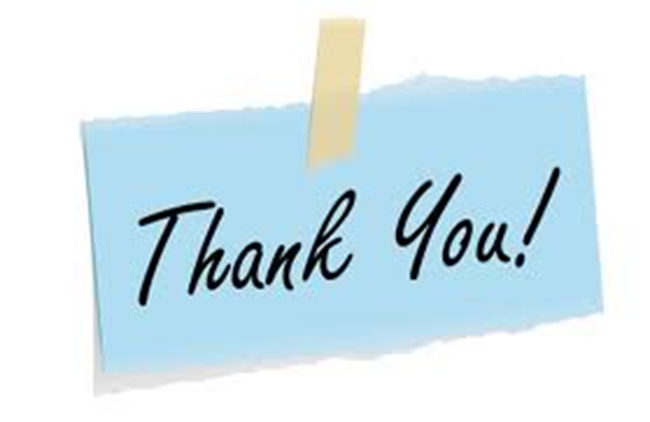